Wonderful days in Xiamen
厦门时光
汇报人：优页PPT
日期：XX年XX月XX日
Wonderful days in Xiamen
清新
邂逅
目录
一株木棉，一款肆意，粉红嫣蔫，何种思绪？
一株木棉，一款肆意，粉红嫣蔫，何种思绪？
肆
贰
文艺
时光
一株木棉，一款肆意，粉红嫣蔫，何种思绪？
一株木棉，一款肆意，粉红嫣蔫，何种思绪？
CONTENTS
壹
叁
第一章
厦门是一座简约、精致、秀美的城市。仿佛一帕散发着奶香的襁褓，随意地泊在浪花间，我的心湖里……如果说雄踞在九江边以熊猫为弦的庐山是一把别致的竖琴，那么在海浪中呢喃吟哦的天涯海角就是一支悠然的小夜曲；如果说在阳光下缱绻舒展的银沙滩是一首浪漫的抒情诗，那么在海鸥的祝福声中、迎着朝阳浅笑的厦门就是一篇珠圆玑润的散文。
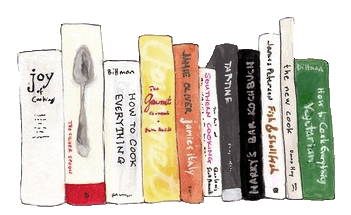 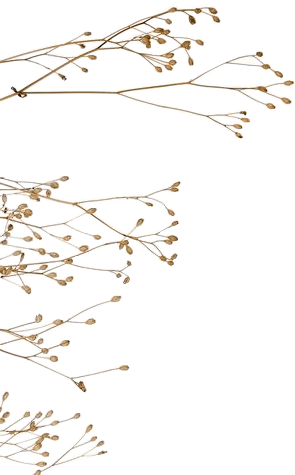 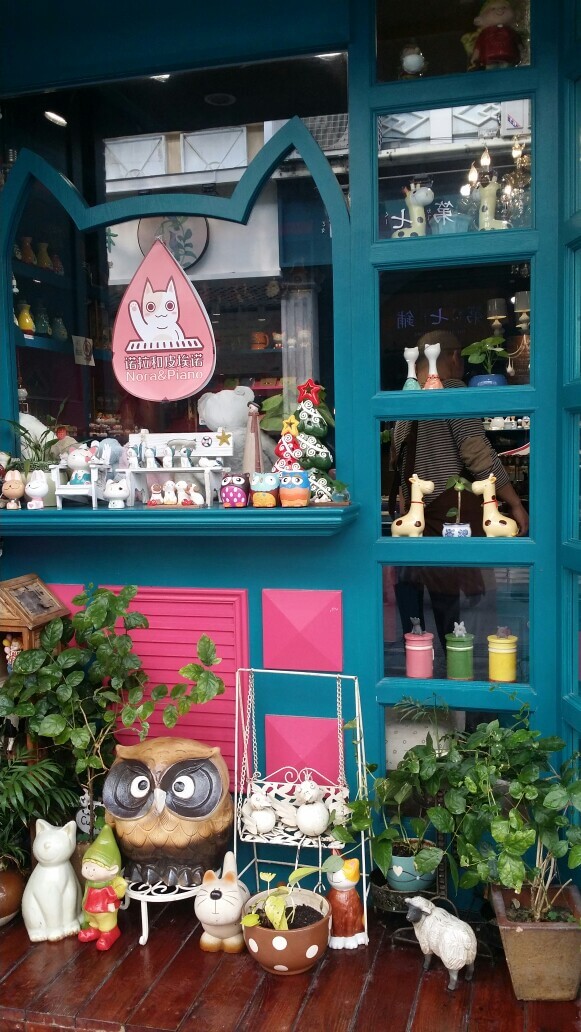 厦门时光
厦门时光
TIMEINXIAMEN
如果说雄踞在九江边以熊猫为弦的庐山是一把别致的竖琴，
那么在海浪中呢喃吟哦的天涯海角就是一支悠然的小夜曲；
如果说在阳光下缱绻舒展的银沙滩是一首浪漫的抒情诗，
那么在海鸥的祝福声中、迎着朝阳浅笑的厦门就是一篇珠圆玑润的散文。
厦门是一座简约、精致、秀美的城市。仿佛一帕散发着奶香的襁褓，随意地泊在浪花间，我的心湖里……
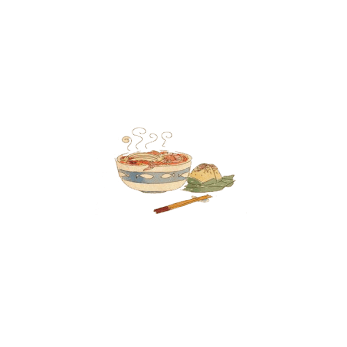 食
食
厦
门
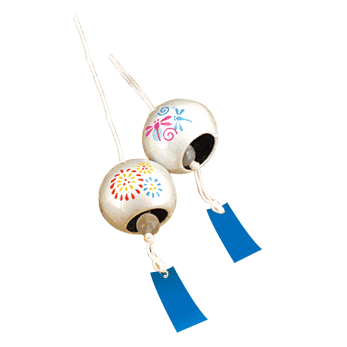 厦门是一座简约、精致、秀美的城市。仿佛一帕散发着奶香的襁褓，随意地泊在浪花间，我的心湖里……
厦门是一座简约、精致、秀美的城市。仿佛一帕散发着奶香的襁褓，随意地泊在浪花间，我的心湖里……
厦门是一座简约、精致、秀美的城市。仿佛一帕散发着奶香的襁褓，随意地泊在浪花间，我的心湖里……
厦门时光
厦
如果说雄踞在九江边以熊猫为弦的庐山是一把别致的竖琴，那么在海浪中呢喃吟哦的天涯海角就是一支悠然的小夜曲；如果说在阳光下缱绻舒展的银沙滩是一首浪漫的抒情诗，那么在海鸥的祝福声中、迎着朝阳浅笑的厦门就是一篇珠圆玑润的散文。
厦门是一座简约、精致、秀美的城市。仿佛一帕散发着奶香的襁褓，随意地泊在浪花间，我的心湖里……
厦门时光
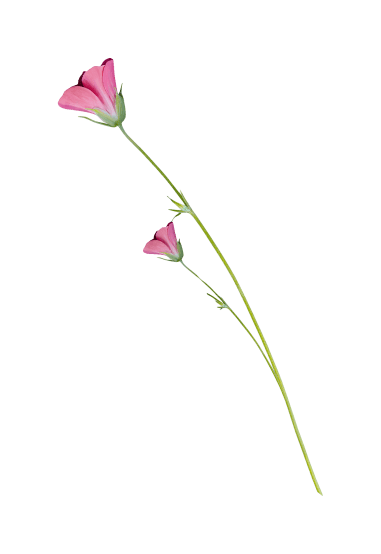 感谢您的购买，款款用心之作，致力于创作更优秀的PPT模板。更多作品请访问【卖PPT的小女孩】。
厦•门
厦门时光
如果说雄踞在九江边以熊猫为弦的庐山是一把别致的竖琴，那么在海浪中呢喃吟哦的天涯海角就是一支悠然的小夜曲；如果说在阳光下缱绻舒展的银沙滩是一首浪漫的抒情诗，那么在海鸥的祝福声中、迎着朝阳浅笑的厦门就是一篇珠圆玑润的散文
Write an article with ink, write down in the heart, do not need to exaggerate, in the white paper, permanent preservation. Good music, it is memorable, do not need other, through the performance, after the completion of the performance, it is memorable.
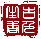 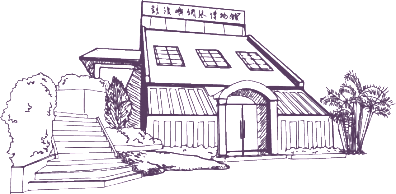 厦/门/时/光
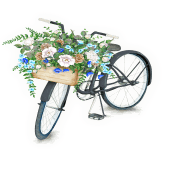 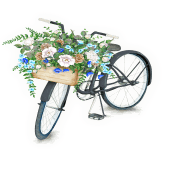 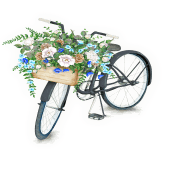 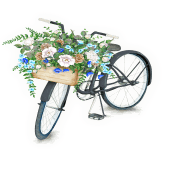 厦门印象
厦门印象
厦门印象
厦门印象
厦门是一座简约、精致、秀美的城市。仿佛一帕散发着奶香的襁褓，随意地泊在浪花间，我的心湖里……
厦门是一座简约、精致、秀美的城市。仿佛一帕散发着奶香的襁褓，随意地泊在浪花间，我的心湖里……
厦门是一座简约、精致、秀美的城市。仿佛一帕散发着奶香的襁褓，随意地泊在浪花间，我的心湖里……
厦门是一座简约、精致、秀美的城市。仿佛一帕散发着奶香的襁褓，随意地泊在浪花间，我的心湖里……
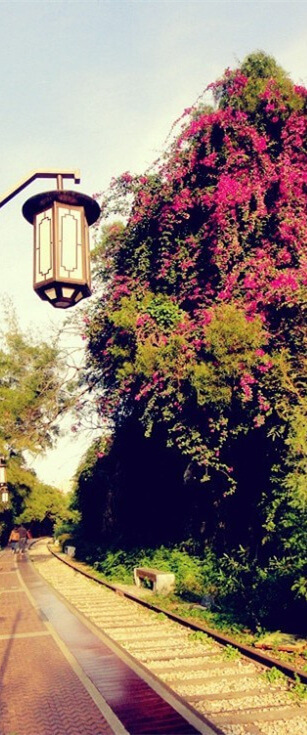 厦门
厦门是一座简约、精致、秀美的城市。仿佛一帕散发着奶香的襁褓，随意地泊在浪花间，我的心湖里……如果说雄踞在九江边以熊猫为弦的庐山是一把别致的竖琴，那么在海浪中呢喃吟哦的天涯海角就是一支悠然的小夜曲
厦门是一座简约、精致、秀美的城市。仿佛一帕散发着奶香的襁褓，随意地泊在浪花间，我的心湖里……如果说雄踞在九江边以熊猫为弦的庐山是一把别致的竖琴，那么在海浪中呢喃吟哦的天涯海角就是一支悠然的小夜曲
50%
60%
第二章
厦门是一座简约、精致、秀美的城市。仿佛一帕散发着奶香的襁褓，随意地泊在浪花间，我的心湖里……如果说雄踞在九江边以熊猫为弦的庐山是一把别致的竖琴，那么在海浪中呢喃吟哦的天涯海角就是一支悠然的小夜曲；如果说在阳光下缱绻舒展的银沙滩是一首浪漫的抒情诗，那么在海鸥的祝福声中、迎着朝阳浅笑的厦门就是一篇珠圆玑润的散文。
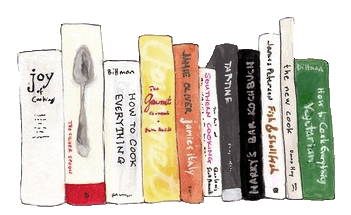 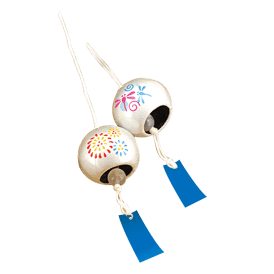 厦门印象
慢时光
聆听世界的美好
感谢您的购买，款款用心之作，致力于创作更优秀的PPT模板。更多作品请访问【卖PPT的小女孩】。

感谢您的购买，款款用心之作，致力于创作更优秀的PPT模板。更多作品请访问【卖PPT的小女孩】。
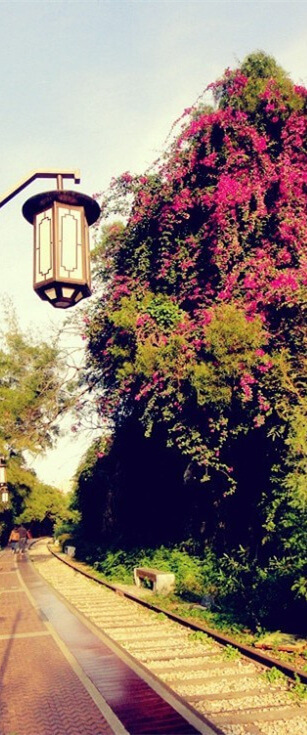 如果说雄踞在九江边以熊猫为弦的庐山是一把别致的竖琴，那么在海浪中呢喃吟哦的天涯海角就是一支悠然的小夜曲；如果说在阳光下缱绻舒展的银沙滩是一首浪漫的抒情诗，那么在海鸥的祝福声中、迎着朝阳浅笑的厦门就是一篇珠圆玑润的散文。
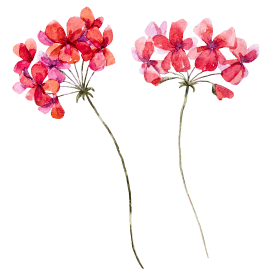 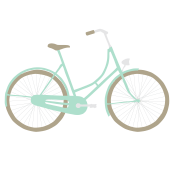 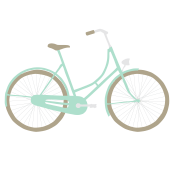 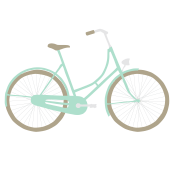 感谢您的购买，款款用心之作，致力于创作更优秀的PPT模板。更多作品请访问【卖PPT的小女孩】。
感谢您的购买，款款用心之作，致力于创作更优秀的PPT模板。更多作品请访问【卖PPT的小女孩】。
感谢您的购买，款款用心之作，致力于创作更优秀的PPT模板。更多作品请访问【卖PPT的小女孩】。
慢
厦门时光
厦门时光
厦门时光
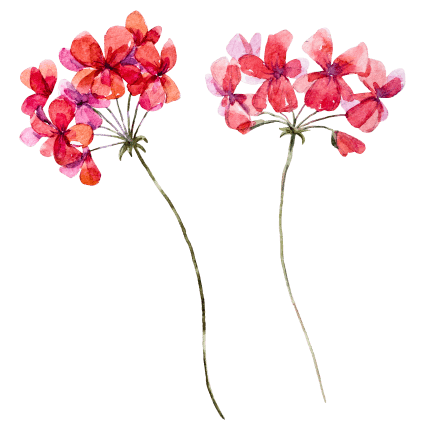 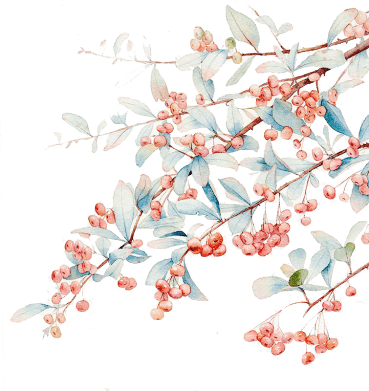 项目一
项目二
项目三
项目四
壹
点击输入标题
项目五
贰
点击输入标题
点击输入标题
点击输入标题
叁
肆
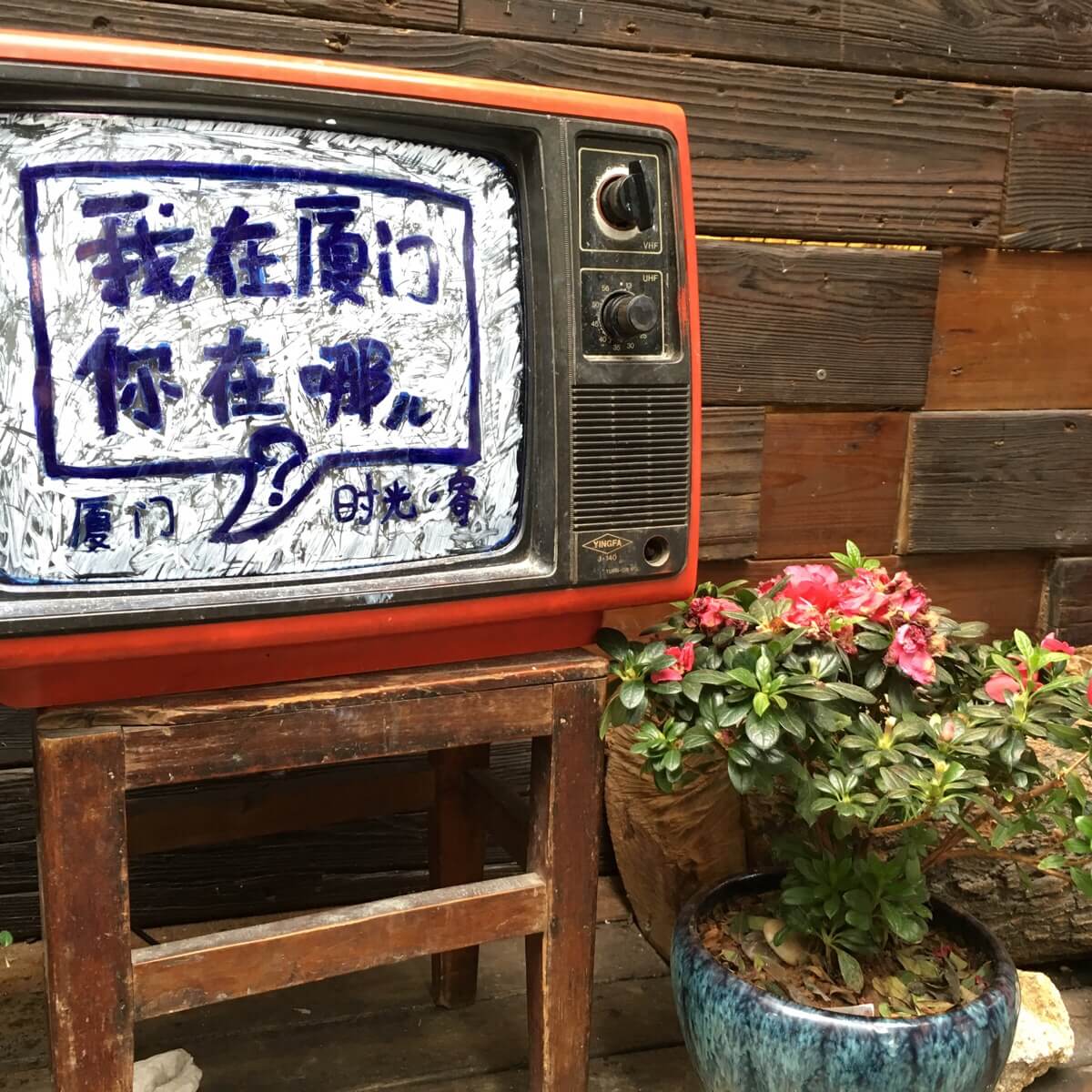 厦门是一座简约、精致、秀美的城市。仿佛一帕散发着奶香的襁褓，随意地泊在浪花间，我的心湖里……
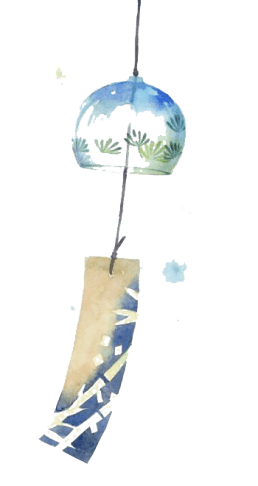 厦门时光
TIME IN XIAMEN
如果说雄踞在九江边以熊猫为弦的庐山是一把别致的竖琴，那么在海浪中呢喃吟哦的天涯海角就是一支悠然的小夜曲

如果说在阳光下缱绻舒展的银沙滩是一首浪漫的抒情诗，那么在海鸥的祝福声中、迎着朝阳浅笑的厦门就是一篇珠圆玑润的散文。

如果说雄踞在九江边以熊猫为弦的庐山是一把别致的竖琴，那么在海浪中呢喃吟哦的天涯海角就是一支悠然的小夜曲。
厦门印象
TIMEINXIAMEN
厦门是一座简约、精致、秀美的城市。仿佛一帕散发着奶香的襁褓，随意地泊在浪花间，我的心湖里……
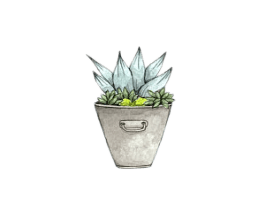 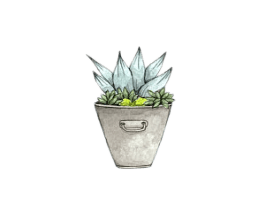 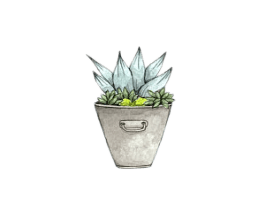 厦门是一座简约、精致、秀美的城市。仿佛一帕散发着奶香的襁褓，随意地泊在浪花间，我的心湖里……
厦门是一座简约、精致、秀美的城市。仿佛一帕散发着奶香的襁褓，随意地泊在浪花间，我的心湖里……
厦门是一座简约、精致、秀美的城市。仿佛一帕散发着奶香的襁褓，随意地泊在浪花间，我的心湖里……
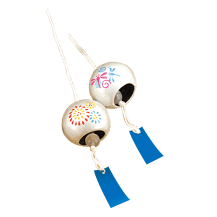 厦门印象
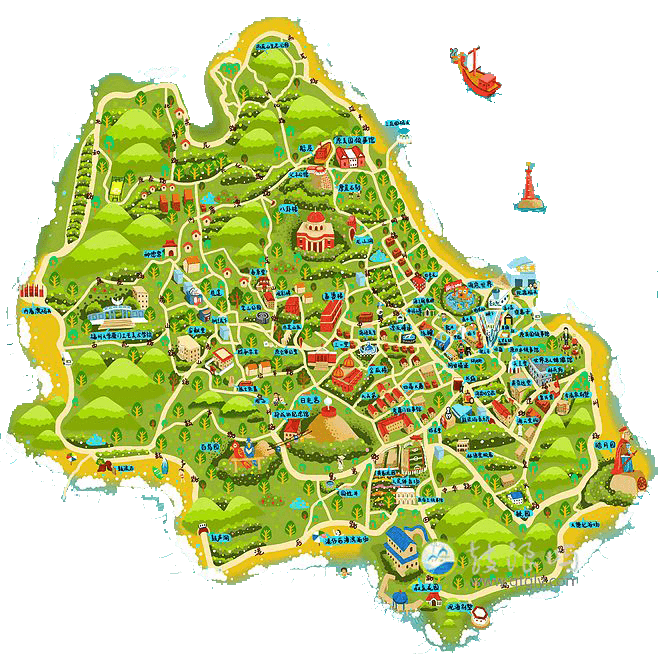 39%
点击输入标题
点击输入内容点击输入内容点击输入内容点击输入内容点击输入内容点击输入内容点击输入内容点击输入内容点击输入内容
39%
点击输入标题
39%
点击输入内容点击输入内容点击输入内容点击输入内容点击输入内容点击输入内容点击输入内容点击输入内容点击输入内容
点击输入标题
点击输入内容点击输入内容点击输入内容点击输入内容点击输入内容点击输入内容点击输入内容点击输入内容点击输入内容
第三章
厦门是一座简约、精致、秀美的城市。仿佛一帕散发着奶香的襁褓，随意地泊在浪花间，我的心湖里……如果说雄踞在九江边以熊猫为弦的庐山是一把别致的竖琴，那么在海浪中呢喃吟哦的天涯海角就是一支悠然的小夜曲；如果说在阳光下缱绻舒展的银沙滩是一首浪漫的抒情诗，那么在海鸥的祝福声中、迎着朝阳浅笑的厦门就是一篇珠圆玑润的散文。
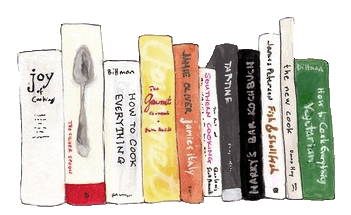 厦门是一座简约、精致、秀美的城市。仿佛一帕散发着奶香的襁褓，随意地泊在浪花间，我的心湖里……
慢
光
时
享
慢
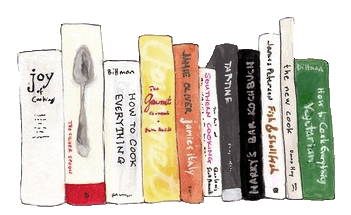 厦门印象
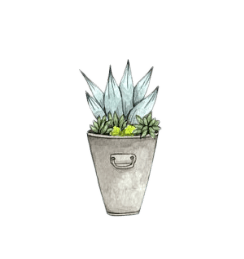 厦门是一座简约、精致、秀美的城市。仿佛一帕散发着奶香的襁褓，随意地泊在浪花间，我的心湖里……
厦门是一座简约、精致、秀美的城市。仿佛一帕散发着奶香的襁褓，随意地泊在浪花间，我的心湖里……
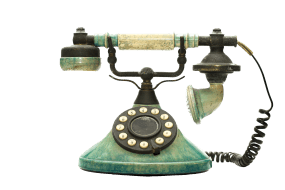 慢
厦门时光
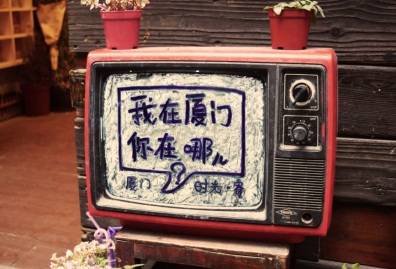 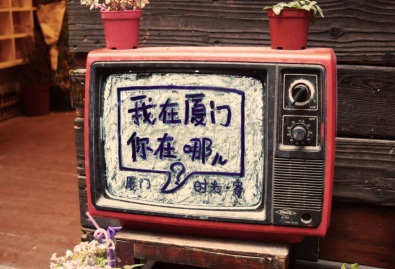 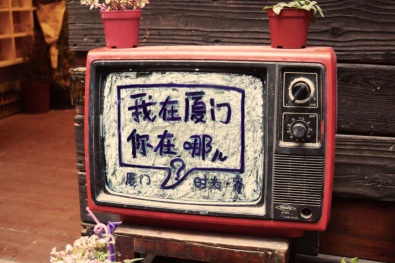 点击输入内容点击输入内容点击输入内容点击输入内容点击输入内容点击输入内容点击输入内容
点击输入内容点击输入内容点击输入内容点击输入内容点击输入内容点击输入内容点击输入内容
点击输入内容点击输入内容点击输入内容点击输入内容点击输入内容点击输入内容点击输入内容
点击输入内容点击输入内容点击输入内容点击输入内容点击输入内容点击输入内容点击输入内容
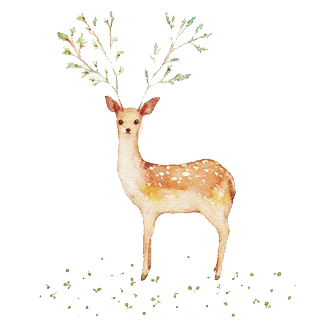 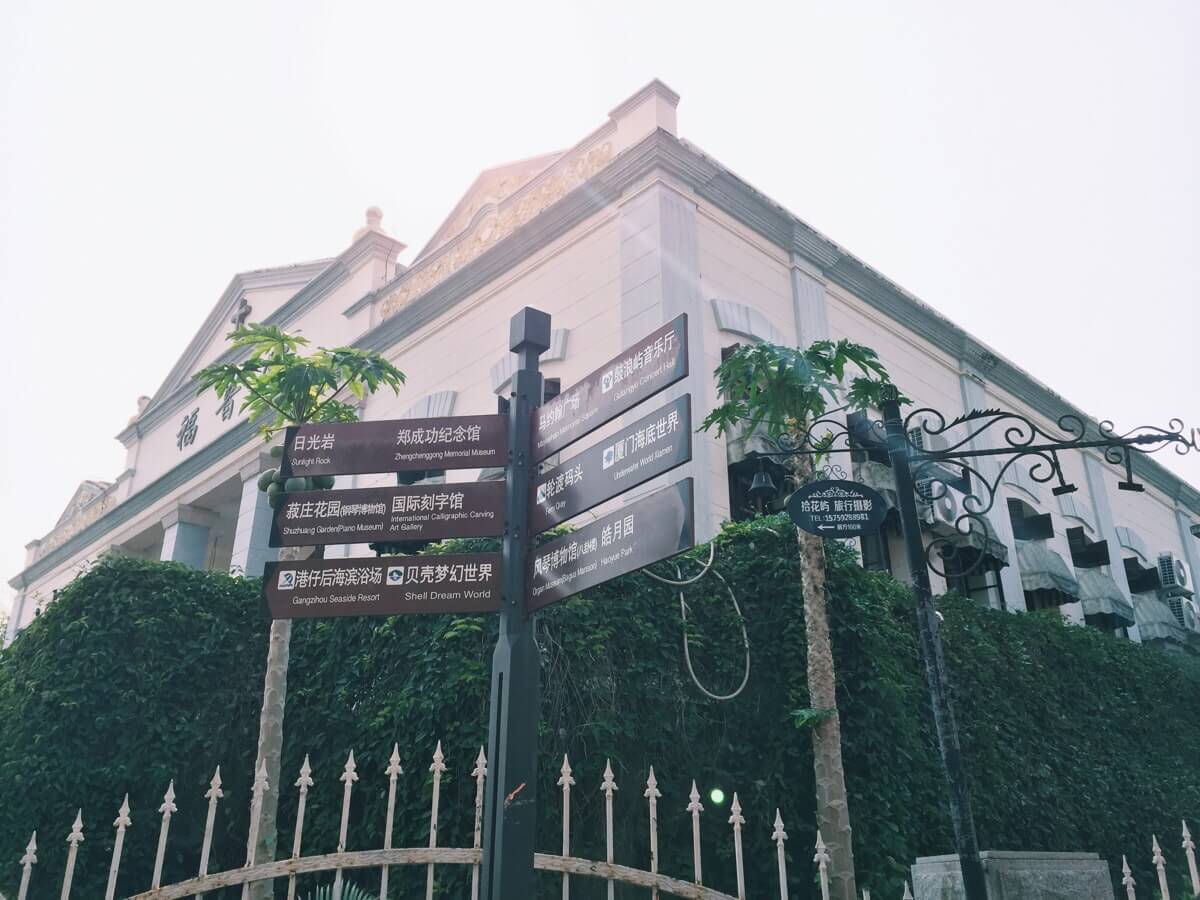 厦门是一座简约、精致、秀美的城市。仿佛一帕散发着奶香的襁褓，随意地泊在浪花间，我的心湖里……
想
漫
如果说雄踞在九江边
以熊猫为弦的庐山是一把别致的竖琴，
那么在海浪中呢喃吟哦的天涯海角就是一支悠然的小夜曲；
如果说在阳光下缱绻舒展的银沙滩是一首浪漫的抒情诗，
那么在海鸥的祝福声中、迎着朝阳浅笑的厦门就是一篇珠圆玑润的散文。
厦门
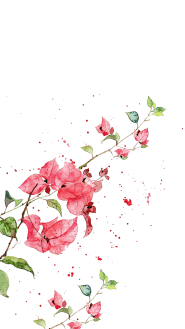 厦/门/时/光
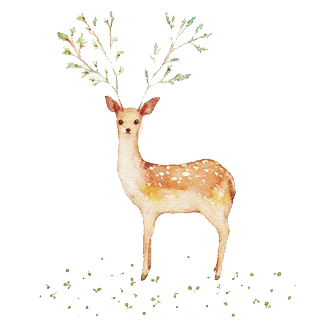 点击输入内容点击输入内容点击输入内容点击输入内容点击输入内容点击输入内容点击输入内容点击输入内容点击输入内容点击输入内容点击输入内容点击输入内容点击输入内容
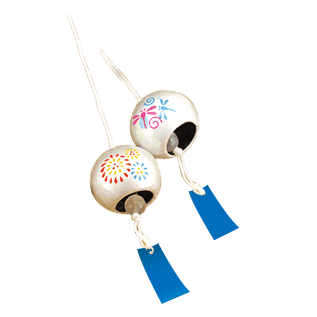 厦门是一座简约、精致、秀美的城市。仿佛一帕散发着奶香的襁褓，随意地泊在浪花间，我的心湖里……
厦
门
象
印
慢想时光
慢想时光
慢想时光
慢想时光
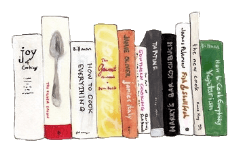 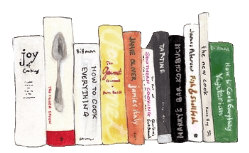 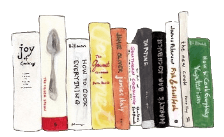 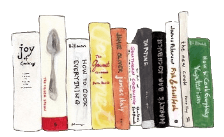 如果雄踞在九江边以熊猫为弦的庐山是一把别致的竖琴，那么在海浪中呢喃吟哦的天涯海角就是一支悠然的小夜曲
如果雄踞在九江边以熊猫为弦的庐山是一把别致的竖琴，那么在海浪中呢喃吟哦的天涯海角就是一支悠然的小夜曲
如果雄踞在九江边以熊猫为弦的庐山是一把别致的竖琴，那么在海浪中呢喃吟哦的天涯海角就是一支悠然的小夜曲
如果雄踞在九江边以熊猫为弦的庐山是一把别致的竖琴，那么在海浪中呢喃吟哦的天涯海角就是一支悠然的小夜曲
第四章
厦门是一座简约、精致、秀美的城市。仿佛一帕散发着奶香的襁褓，随意地泊在浪花间，我的心湖里……如果说雄踞在九江边以熊猫为弦的庐山是一把别致的竖琴，那么在海浪中呢喃吟哦的天涯海角就是一支悠然的小夜曲；如果说在阳光下缱绻舒展的银沙滩是一首浪漫的抒情诗，那么在海鸥的祝福声中、迎着朝阳浅笑的厦门就是一篇珠圆玑润的散文。
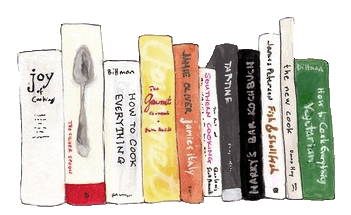 漫
慢享厦门
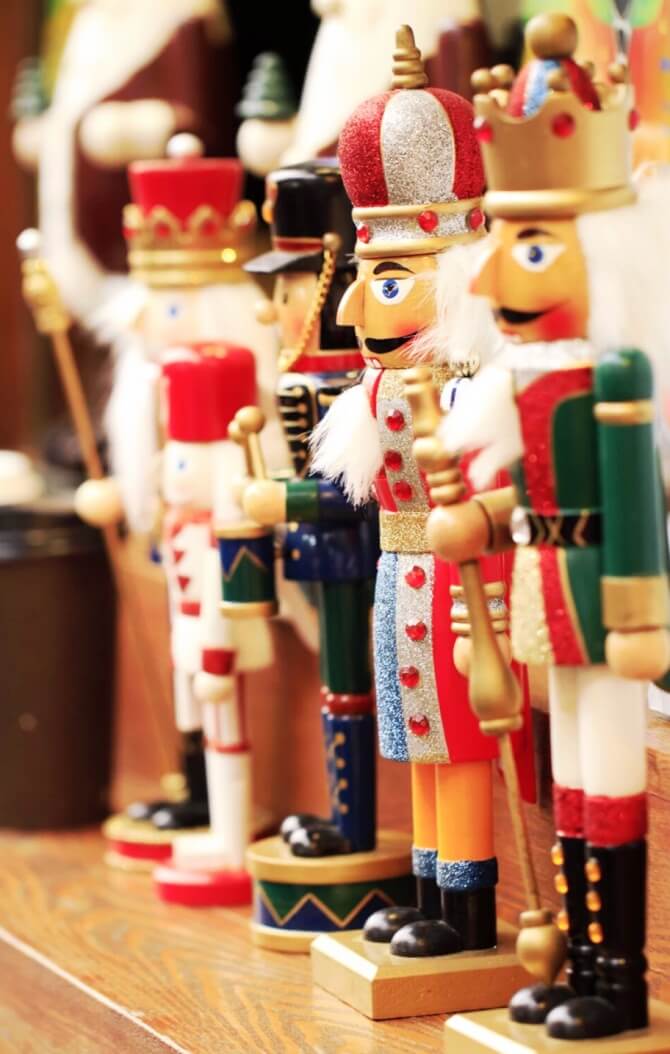 点击输入标题
点击输入内容点击输入内容点击输入内容点击输入内容点击输入内容点击输入内容点击输入内容点击输入内容

点击输入内容点击输入内容点击输入内容点击输入内容点击输入内容
点击输入本栏的具体文字，简明扼要的说明分项内容，此为概念图解，请根据您的具体内容酌情修改。
点击输入标题
点击输入本栏的具体文字，简明扼要的说明分项内容，此为概念图解，请根据您的具体内容酌情修改。
点击输入标题
点击输入本栏的具体文字，简明扼要的说明分项内容，此为概念图解，请根据您的具体内容酌情修改。
厦门印象
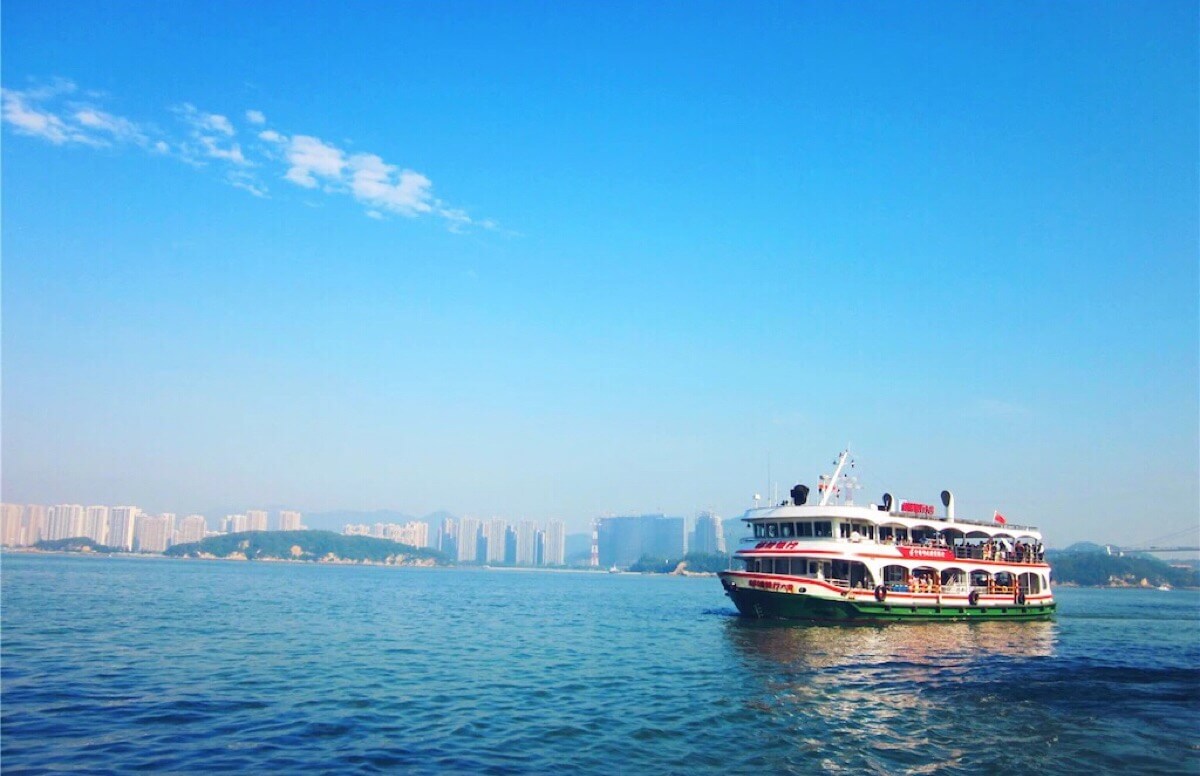 点击输入内容点击输入内容点击输入内容点击输入内容点击输入内容点击输入内容点击输入内容点击输入内容

点击输入内容点击输入内容点击输入内容点击输入内容点击输入内容
厦门时光
慢/享
TIME IN XIAMEN
TIME IN XIAMEN
厦门印象
慢享厦门
慢享厦门
门
厦
点击输入本栏的具体文字，简明扼要的说明分项内容，此为概念图解，请根据您的具体内容酌情修改。
点击输入本栏的具体文字，简明扼要的说明分项内容，此为概念图解，请根据您的具体内容酌情修改。
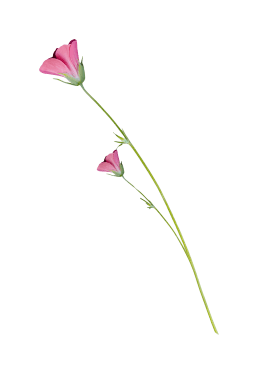 Write an article with ink, write down in the heart, do not need to exaggerate, in the white paper, permanent preservation. Good music, it is memorable, do not need other, through the performance, after the completion of the performance, it is memorable.
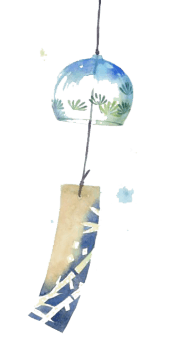 点击输入内容点击输入内容点击输入内容点击输入内容点击输入内容点击输入内容点击输入内容点击输入内容

点击输入内容点击输入内容点击输入内容点击输入内容点击输入内容
输入文字输入文字
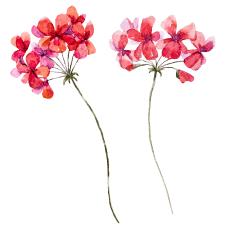 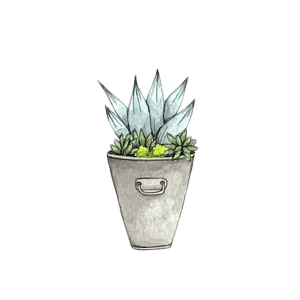 厦
门
象
印
点击输入内容点击输入内容点击输入内容点击输入内容点击输入内容点击输入内容
点击输入内容点击输入内容点击输入内容点击输入内容点击输入内容点击输入内容点击输入内容点击输入内容点击输入内容点击输入内容点击输入内容
厦门时光
厦门时光
厦门时光
如果说在阳光下缱绻舒展的银沙滩是一首浪漫的抒情诗，那么在海鸥的祝福声中、迎着朝阳浅笑的厦门就是一篇珠圆玑润的散文
如果说在阳光下缱绻舒展的银沙滩是一首浪漫的抒情诗，那么在海鸥的祝福声中、迎着朝阳浅笑的厦门就是一篇珠圆玑润的散文
如果说在阳光下缱绻舒展的银沙滩是一首浪漫的抒情诗，那么在海鸥的祝福声中、迎着朝阳浅笑的厦门就是一篇珠圆玑润的散文
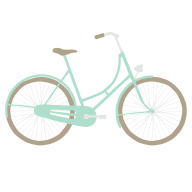 厦/门/印/象
点击输入内容点击输入内容点击输入内容点击输入内容点击输入内容点击输入内容点击输入内容点击输入内容
点击输入内容点击输入内容点击输入内容点击输入内容点击输入内容点击输入内容点击输入内容点击输入内容
Wonderful days in Xiamen
谢谢聆听
Wonderful days in Xiamen